ХАРМОНИЧЕН  КВАНТОВ  ОСЦИЛАТОР (ЛЕКЦИЯ 8; Гл. 11)
§ 11.1. Уравнение и решение на уравнението на осцилатора
§ 11.2. Основно състояние и нулева енергия на квантовия осцилатор
§ 11.3. Възбудени състояния на квантовия осцилатор
§ 11.4. Свързани квантови осцилатори и сили на Ван дер Ваалс

     •












    Да погледнем по-широко на принципа на суперпозицията от гледнаточка на линейната алгебра.
1
11.1. УРАВНЕНИЕ И РЕШЕНИЕ НА УРАВНЕНИЕТО НА ОСЦИЛАТОРА
• Класически осцилатор
Хармоничен осцилатор:движението на частица с маса     , чиято потен-циална енергия около положението на устойчиво равновесие има вида

при малки отклонения от него удовлетворява уравнението
	
Това уравнение има хармонично решение

Енергията на осцилатиора е  	
Неговият хамилтoниан е
В точките на обръщане  цялата енергия е потенциална:
	
Областта 
е забранена зона за класическия осцилатор.
2
11.1. УРАВНЕНИЕ И РЕШЕНИЕ НА УРАВНЕНИЕТО НА ОСЦИЛАТОРА
• Хамилтoниан и уравнение на осцилатора



• Решение на уравнението – квантуване на енергията




Числото                      се нарича квантово число на осцилатора. 
Енергията на квантовия осцилатор се квантува. Тя има дискретен
 характер. Енергетичните нива са еквидистантни
                                                                 



.
3
§ 11.2.	Основно състояние и нулева енергия на квантовия осцилатор
• Основно състояние
Основно състояние  ‒ състоянието с минимална енергия




                                                                           Вълнова функция  (а) и плътност
                                                                          на вероятността (б) на основното
                                                                          състояние. Точките
                                                                          са точки на обръщане за класи- 
                                                                          чески осцилатор с енергия
                                                                          областта                   – негова до-
                                                                          пустима област,            – забране-
                                                                          на  област.















•  Общо и стаципнарно уравнение на Шрьодингер
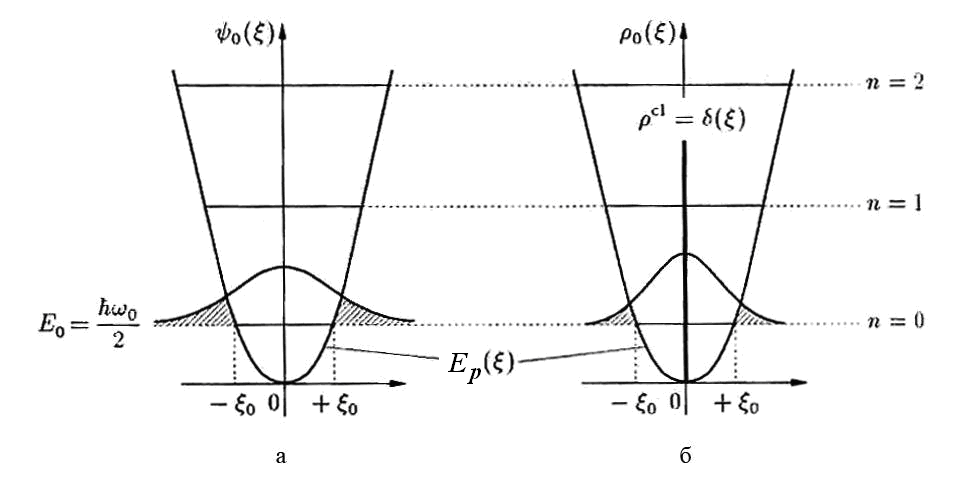 4
§ 11.2.	Основно състояние и нулева енергия на квантовия осцилатор
•   Плътност на вероятността и минимална енергия на класическия  осцилатор 
Минимална енергия и плътност на вероятността  на класически осцилатор : 

•   Нулева енергия и експеримент
Минималната енергия на квантовия осцилатор              ,наричана ну-лева, е негова същностна характеристика. Това е най-малката енергия, която даденият осцилатор въобще може да има.
Нулевата енергия експериментално е доказана с разсейването на светлината от кристали. Разсейването се дължи на трептенето на атомите на кристала. С намаляването на температурата  на кристала съгласно класическата теория амплитудата на трептенето трябва да намалява и накрая да изчезне. Опитът показва, че с намаляването на  разсейването се стреми към една гранична стойност, от което следва, че трептенията на атомите не се прекратяват.
5
§ 11.2.	Основно състояние и нулева енергия на квантовия осцилатор
•   Нулева енергия от релация на Хайзенберг











Намираме производната на     по       и я приравняваме на нула. Оттук определяме, че
 при                         средната енергия  на осцилатора е минимална:
6
11.3	 ВЪЗБУДЕНИ СЪСТОЯНИЯ НА КВАНТОВИЯ ОСЦИЛАТОР
Енергия вълнова функция и плътност на вероятностите на състоянията с         ,           и  n– голямо число
Основното състояние е с квантово число n=0  и има

.
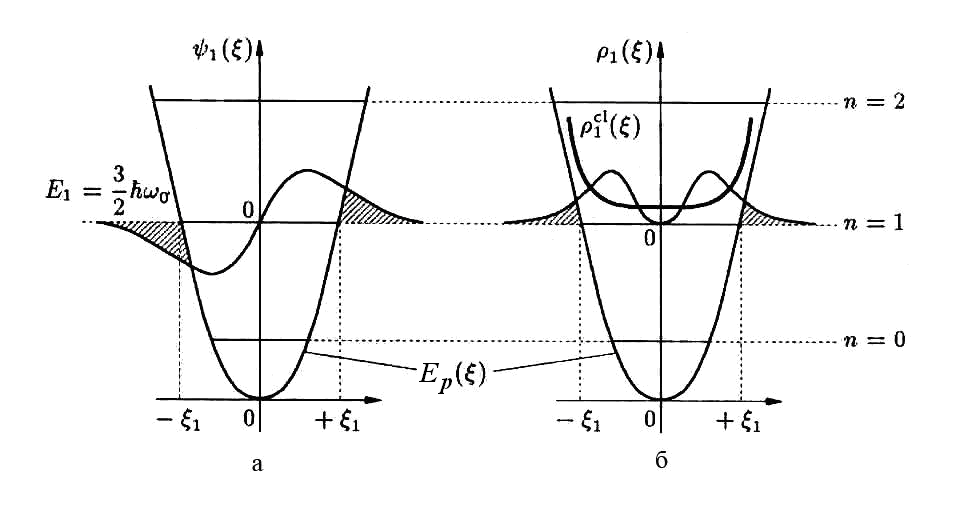 7
11.3	 ВЪЗБУДЕНИ СЪСТОЯНИЯ НА КВАНТОВИЯ ОСЦИЛАТОР
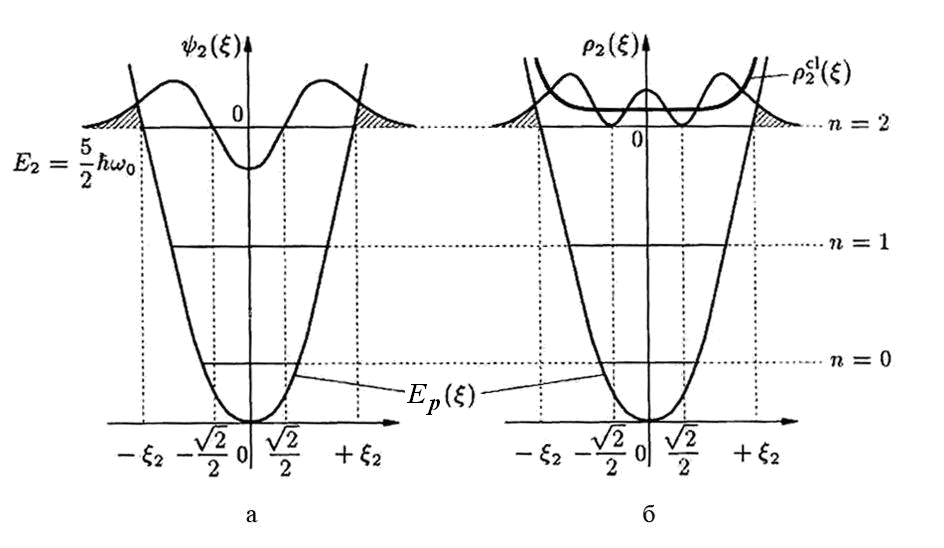 Функцията               има два възела
8
11.3	 ВЪЗБУДЕНИ СЪСТОЯНИЯ НА КВАНТОВИЯ ОСЦИЛАТОР
.





Разпределение на плътността на вероятността  на квантов осцилатор в
 състояние с голямо  n (             ) заедно с разпределението  на класичес-
ки осцилатор със същата енергия.
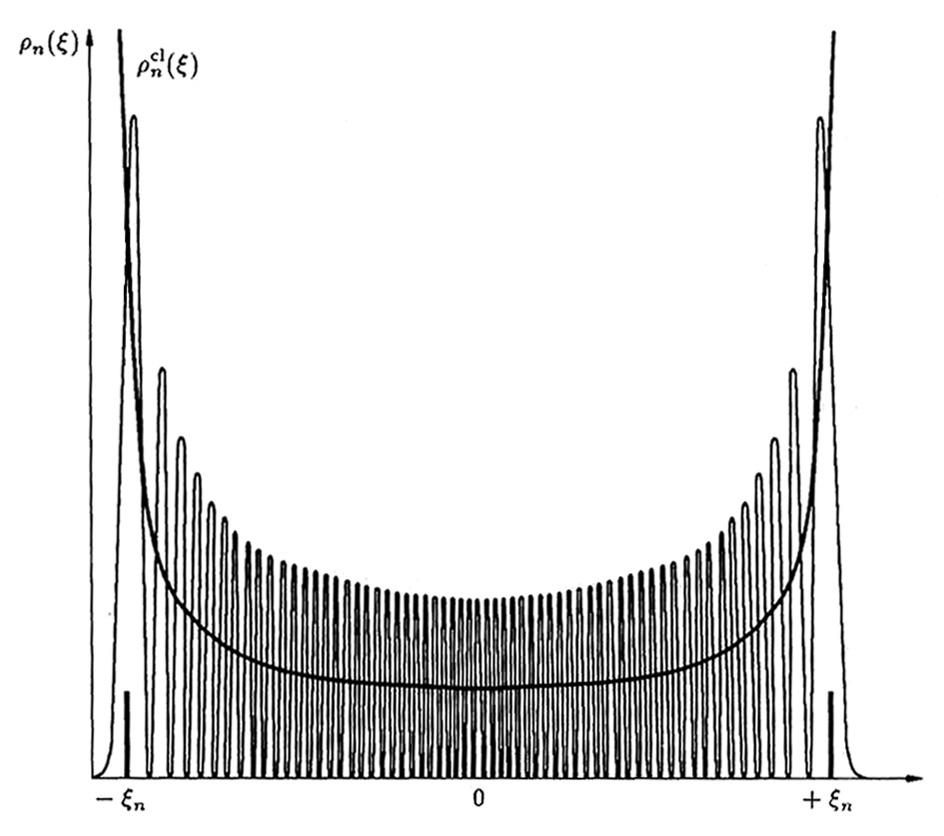 9
11.3	 ВЪЗБУДЕНИ СЪСТОЯНИЯ НА КВАНТОВИЯ ОСЦИЛАТОР
.• Aналогия между осцилатор и струна





    
     Вълнови функции  на квантовия осцилатор (а) и стоящи вълни на
     струна (б); y(x) – отклонение на струната.
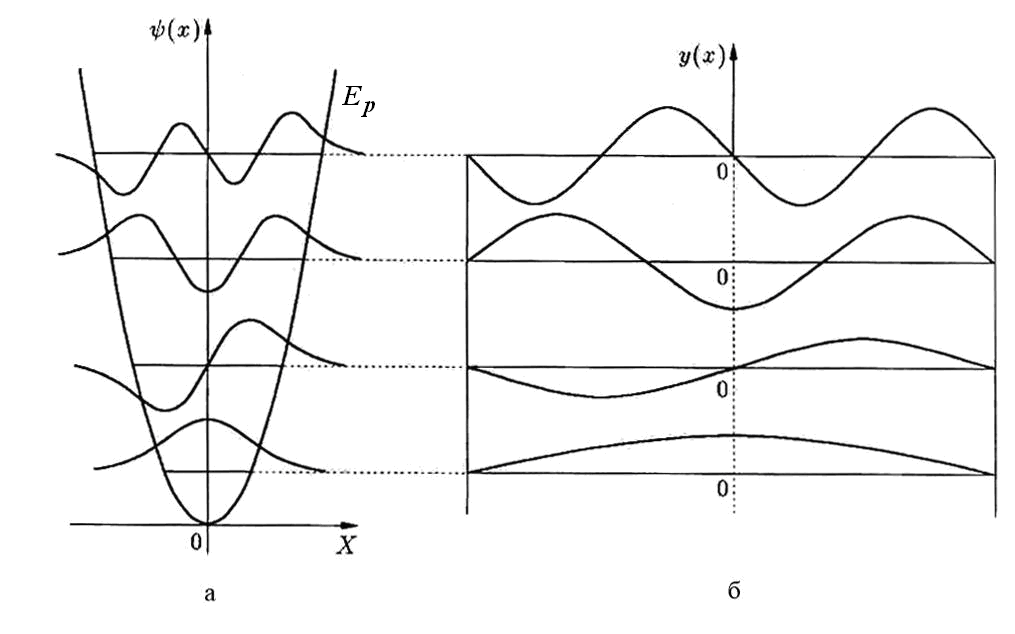 10
11.3	 ВЪЗБУДЕНИ СЪСТОЯНИЯ НА КВАНТОВИЯ ОСЦИЛАТОР
•  Изводи
Спектърът на енергията е дискретен .
Енергията                           се определя от квантовото число n , което приема стойности n = 0,1, 2, 3,…
Енергетичните нива са еквидистантни                      (в ямата те са са нееквидистантни                                   ).                             .
4.	Минималната възможна енергия е различна от нула ,
В основно състояние с минимална енергия вероятността да открием осцилатора  е различна от нула във всички точки на класически допустимата област.
Квантовият осцилатор прониква в класически забранената област.
маса и/или ширина на ямата.
11
11.4.	Свързани квантови осцилатори и сили на Ван дер Ваалс
• Качествено обяснение на вандерваалсовите сили
     В рамките на КЛФ са правени много опити да се обяснят ван-дерваалсовите сили, като им се приписва електрически произход. Неутралните молекули се разглеждат като електрични диполи или квадруполи. Но съгласуването на теоретичните и експеримен-
     талните резултати се натъква на непреодолими препятствия. Така не могат да се обяснят междумолекулните сили на привличачане при инертните газове. Те притежават висока степен на електрична симетрия и нямат статични диполен и квадруполен момент. А всички те могат да бъдат втечнени и следователно между молекулите им действат сили на Ван дер Ваалс.
12
11.4.	Свързани квантови осцилатори и сили на Ван дер Ваалс
• Два дипола




• Потенциална енергия
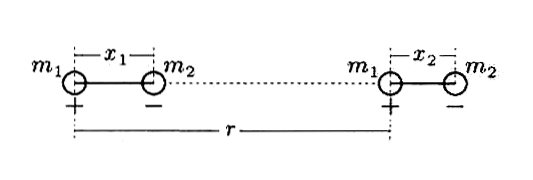 13
11.4.	Свързани квантови осцилатори и сили на Ван дер Ваалс
⁪• Хамилтoниан и  операторът на Хамилтoн



• Нормални координати
А можем или да използваме променливи (например        и      ), така че за тях да получим отделни, независими уравнения:

	
В теоретичната механика строго се доказва, че това е възможно и такива координати се наричат – нормални координати.
14
11.4.	Свързани квантови осцилатори и сили на Ван дер Ваалс
Производните  по             от функцията                                   и 


Диференцираме по
15
11.4.	Свързани квантови осцилатори и сили на Ван дер Ваалс
• Енергия на нормалните трептения и обща енергия на два дипола
Операторът      е сума от два оператора
16
11.4.	Свързани квантови осцилатори и сили на Ван дер Ваалс
• Допълнителна потенциална енергия – сила на привличане
Без взаимодействие






Именно тази допълнителна сила е силата на Ван дер Ваалс на привличане между атомите и/или молекулите.
17
11.4.	Свързани квантови осцилатори и сили на Ван дер Ваалс
.
•   сили на Ван дер Ваалс
     Атомните системи (атоми и молекули) представляват квантови осцилатори, чиято минимална енергия даже в основното състояние
    е различна от нула. Благодарение на тази нулева енергия диполните им моменти (които според класическата физика са равни на нула) имат крайни, макар и малки стойности. Тези диполни моменти си взаимодействат със сили на привличане. Силите на привличане (силите на Ван дер Ваалс) се дължат на съществуването на нулева енергия на квантовите осцилатори .
18